Transformer Reasoning Network for Personalized Review Summarization
Advisor: JIA-LING, KOH
Source: SIGIR 21
SPEAKER: Rui Ze Fang
DATE: 2022/02
1
Outline
Introduction
Method
Experiment
Conclusion
2
Introduction - Goal
Historical summary
User
Summary 1
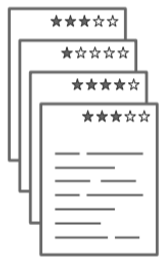 Item
Summary
Summary 2
Rating
…..
Input = <review text, (userID, itemID, rating, historical summary)>
Output = summary
3
過往評論
user
Introduction
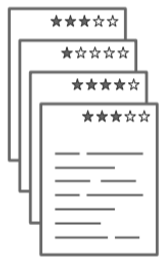 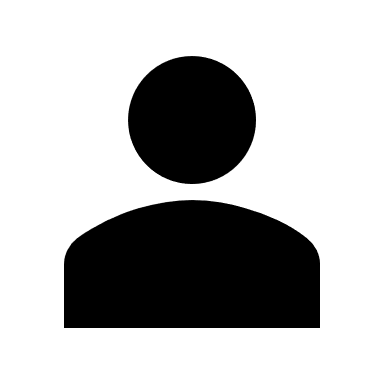 過往評論Summary
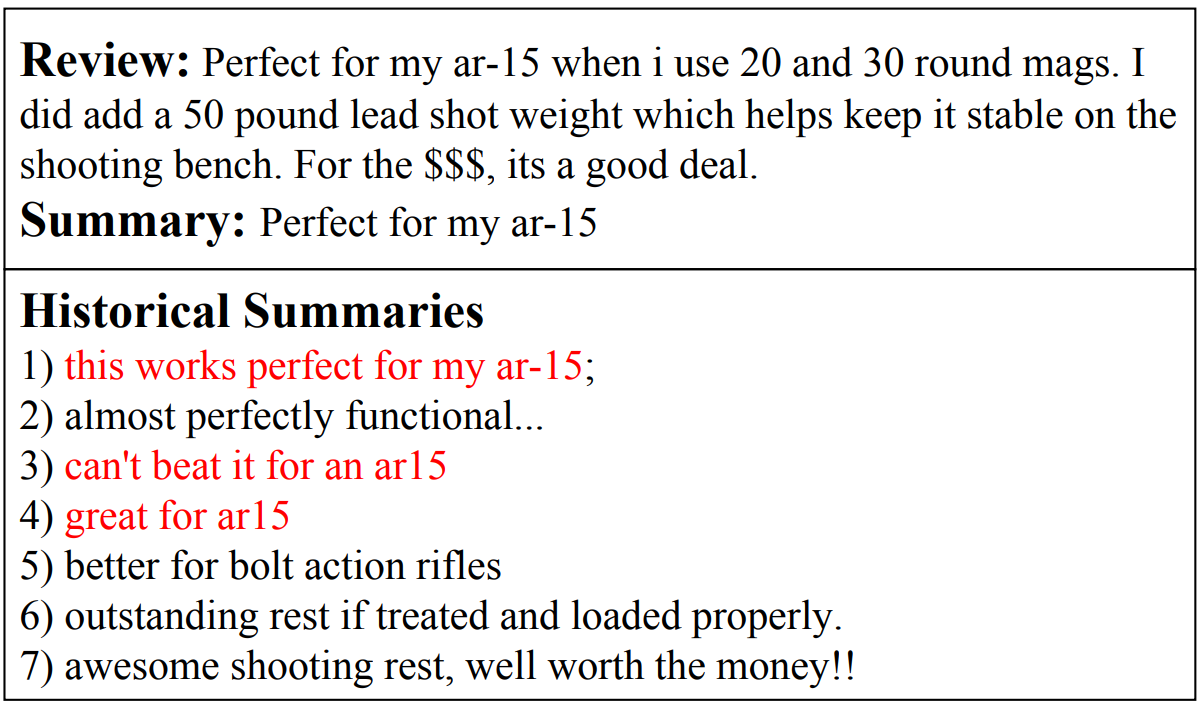 Historical summary :
由輸入的user and item過往的review summary所組成


Amazon dataset擁有每篇review對應一篇summary
user
item
rating
4
[Speaker Notes: Historical summary 會挑K組，選與input相同字最多前K個]
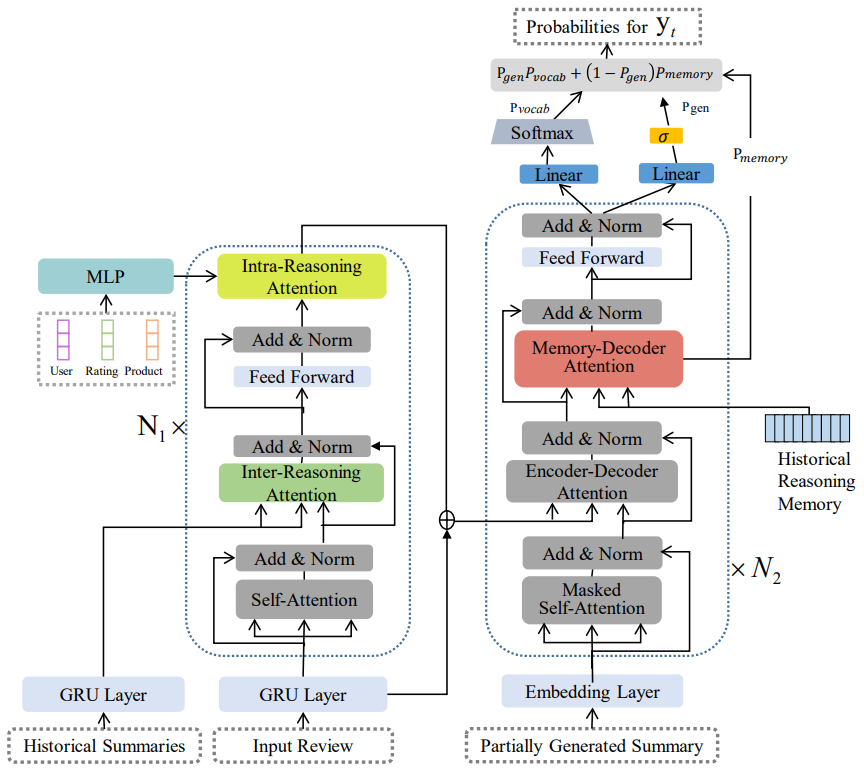 Framework
Intra-Reasoning attention
Inter-Reasoning attention
Review encoding
5
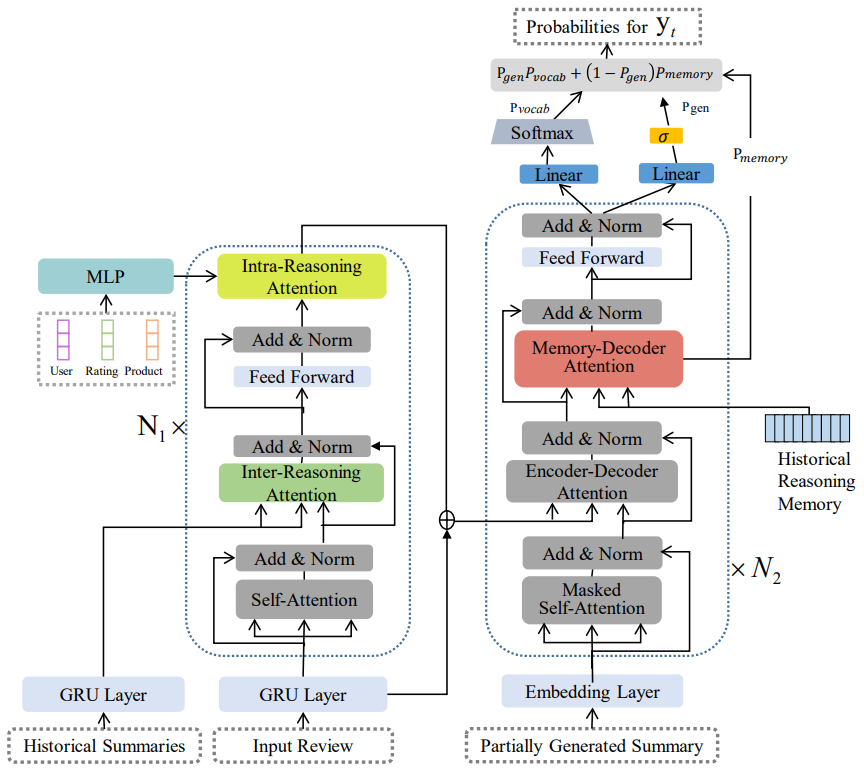 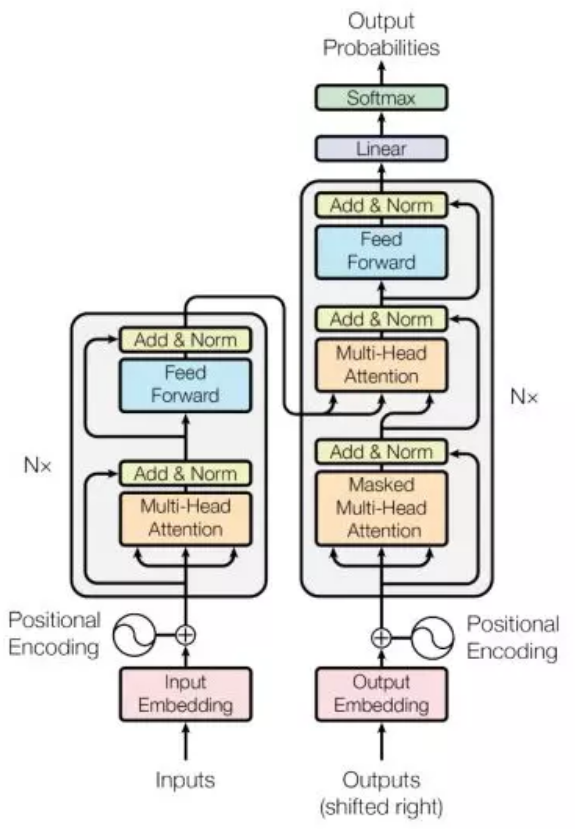 6
Method - Review encoding
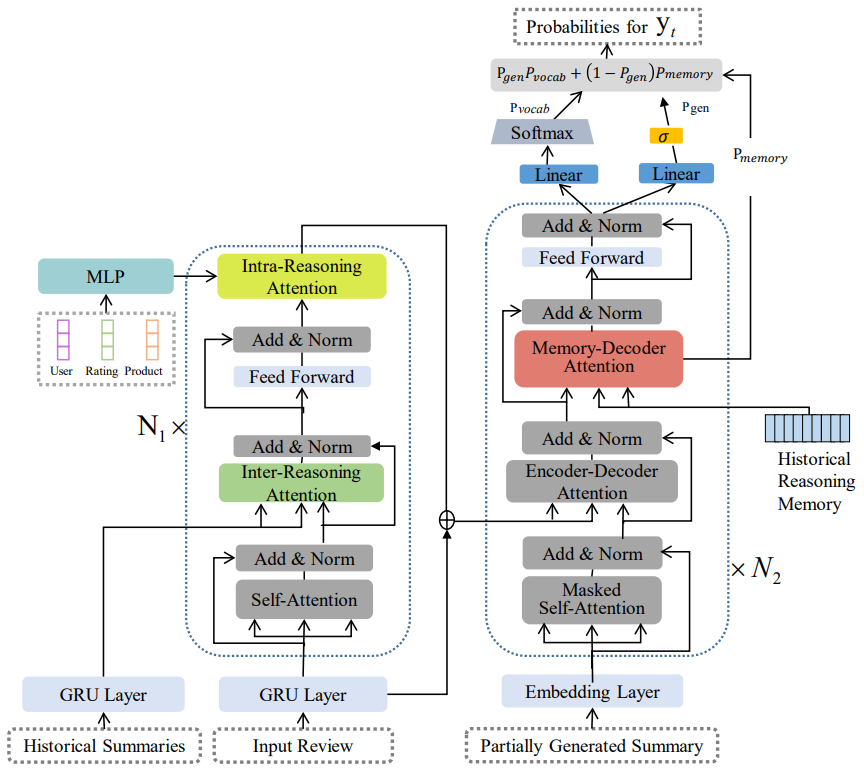 7
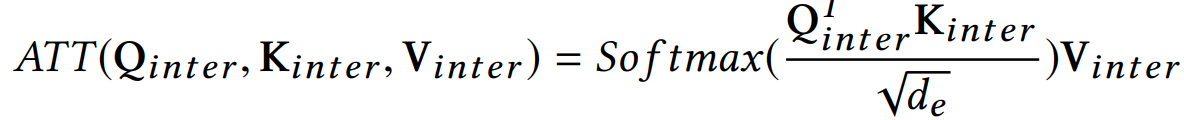 Method - Inter-Reasoning attention
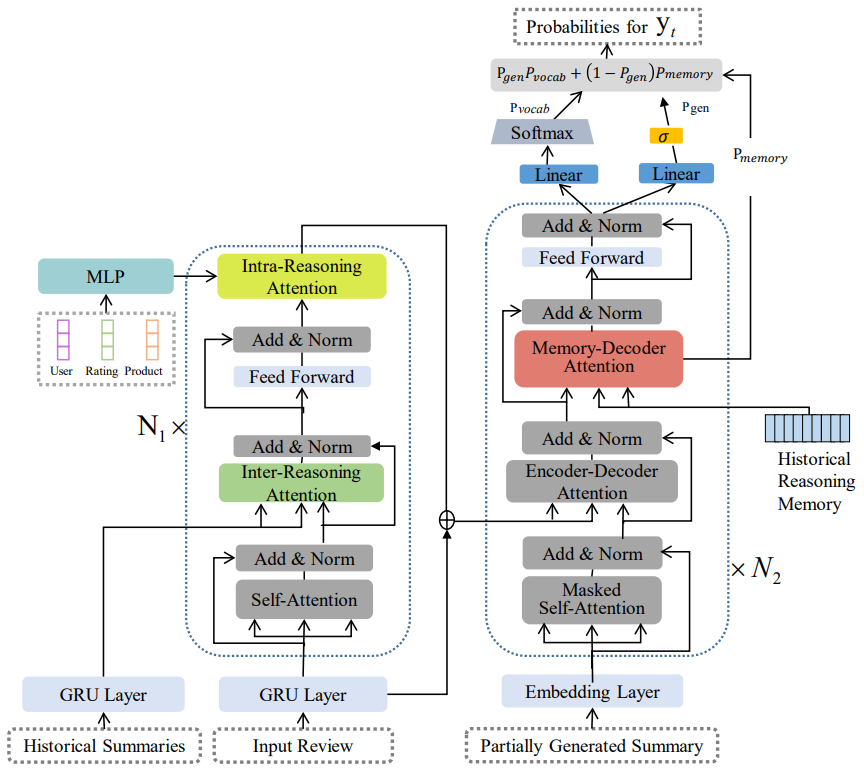 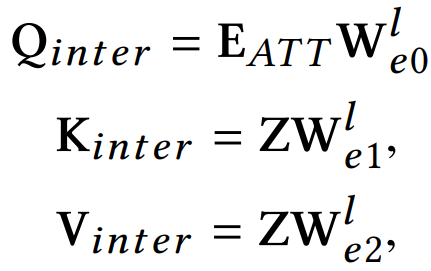 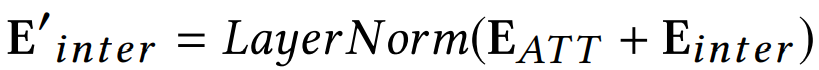 8
Method - Intra-Reasoning attention
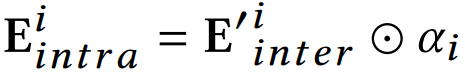 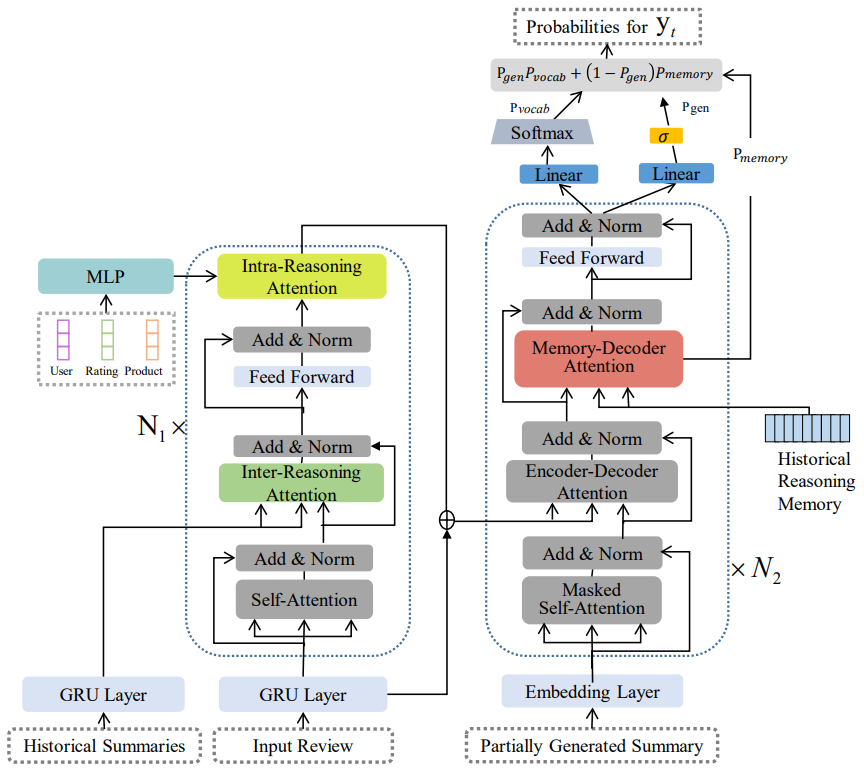 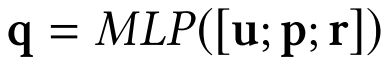 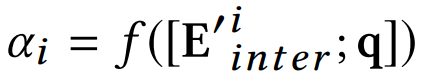 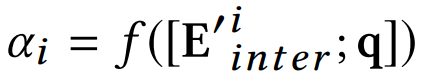 sigmoid
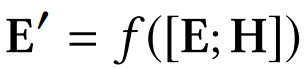 9
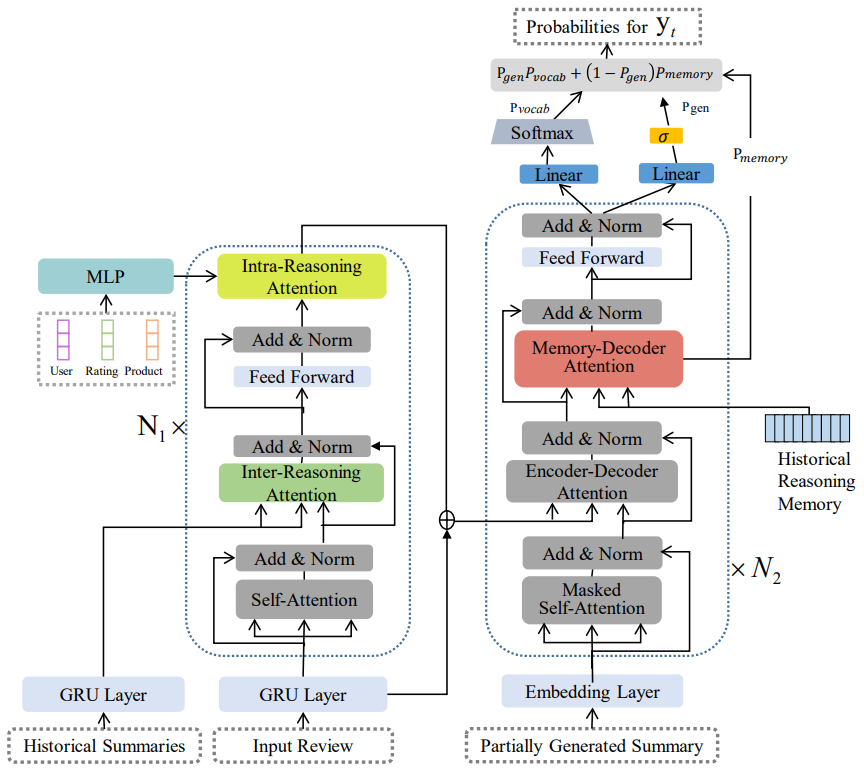 Method - Decoder
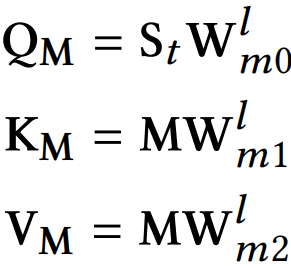 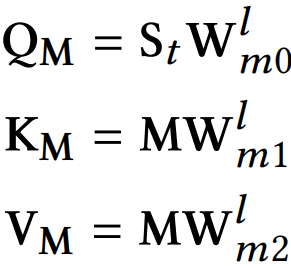 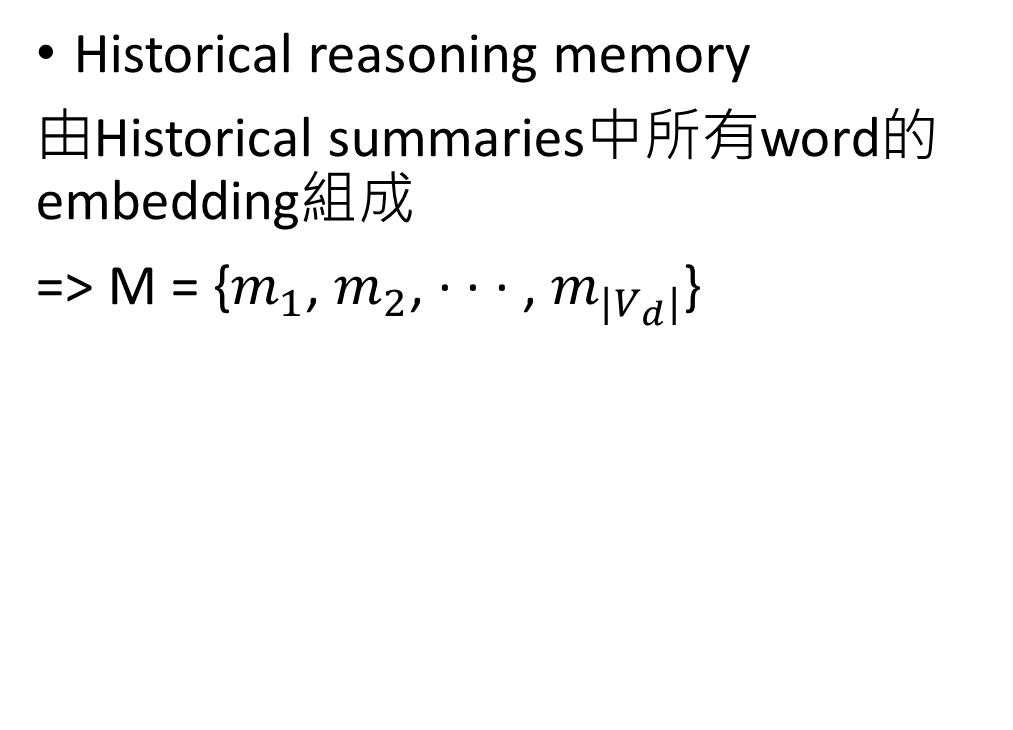 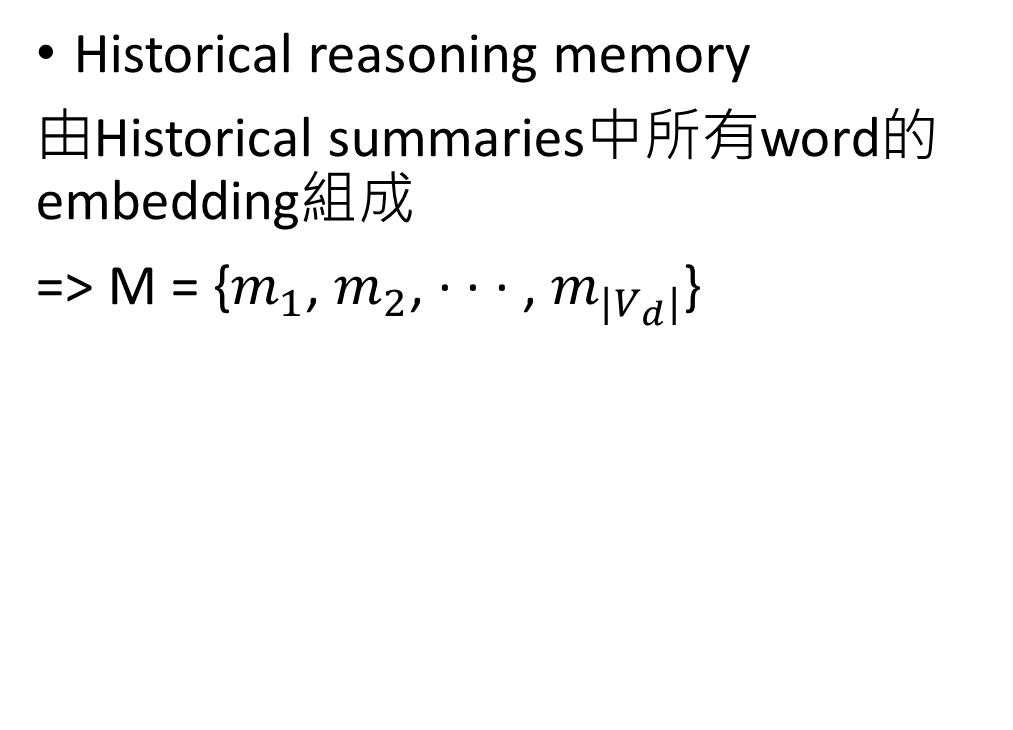 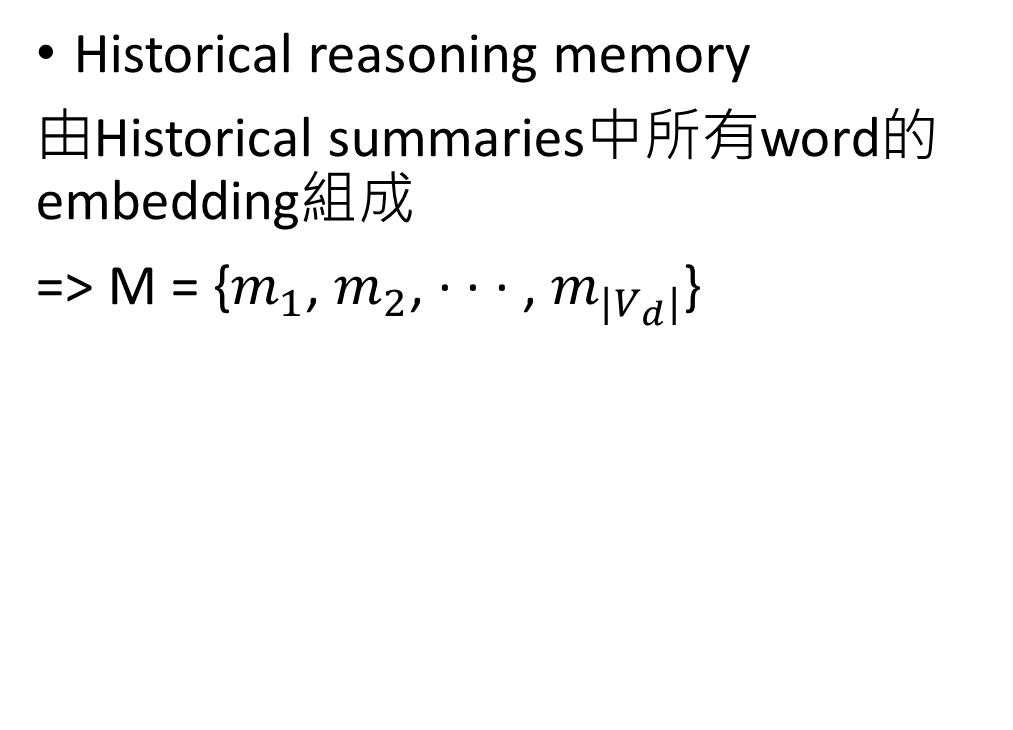 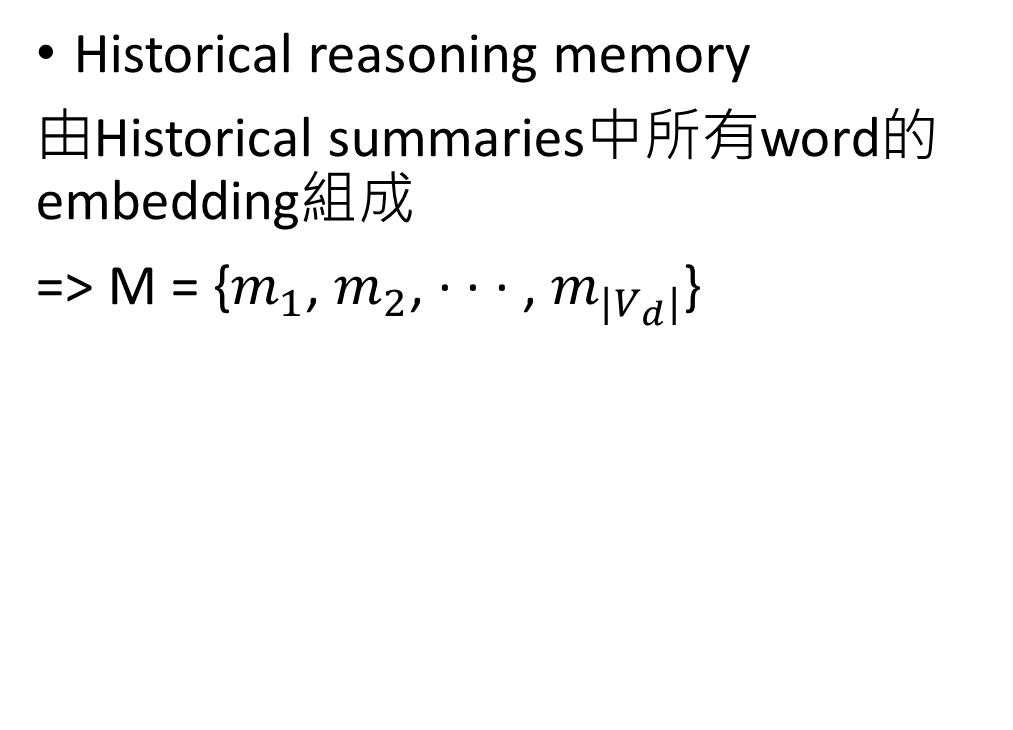 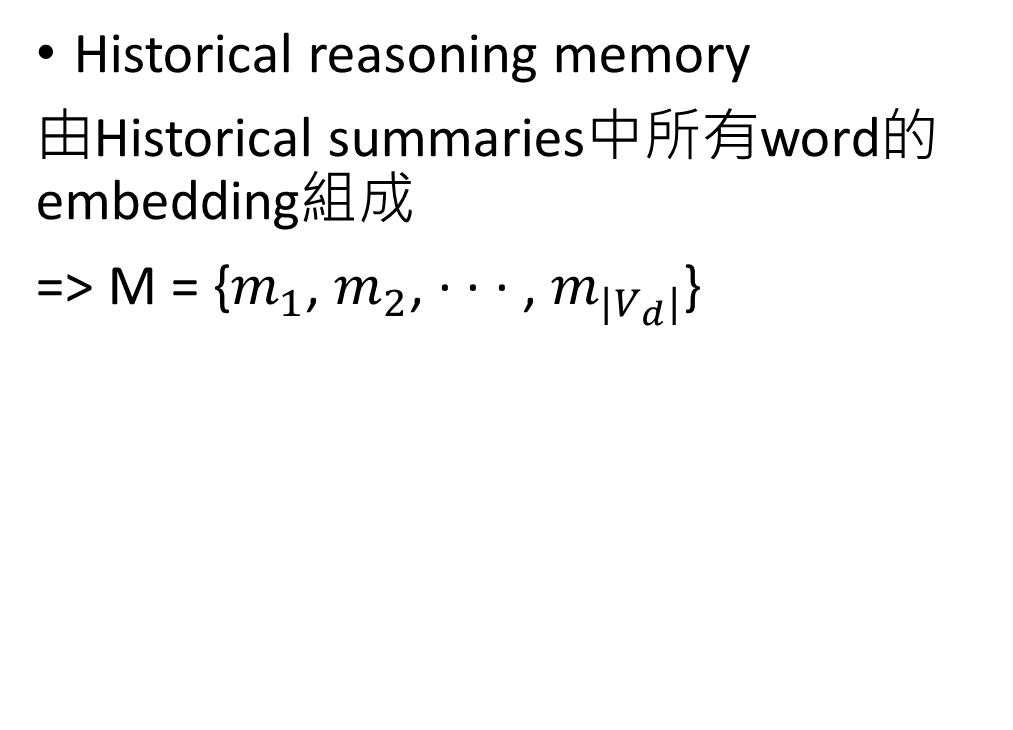 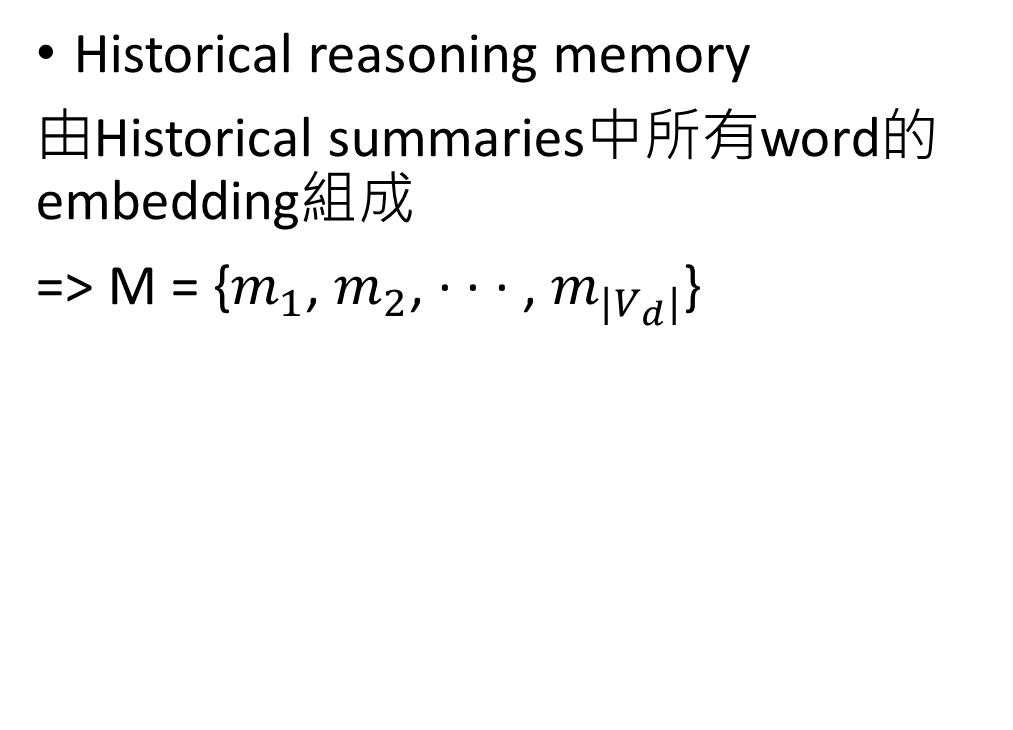 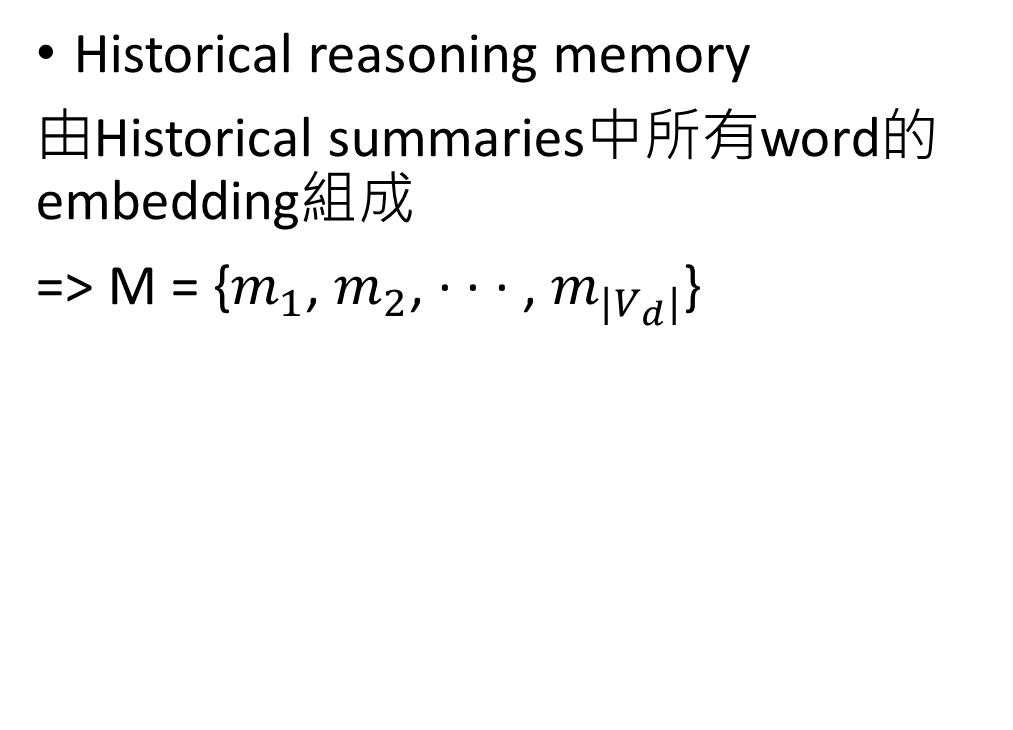 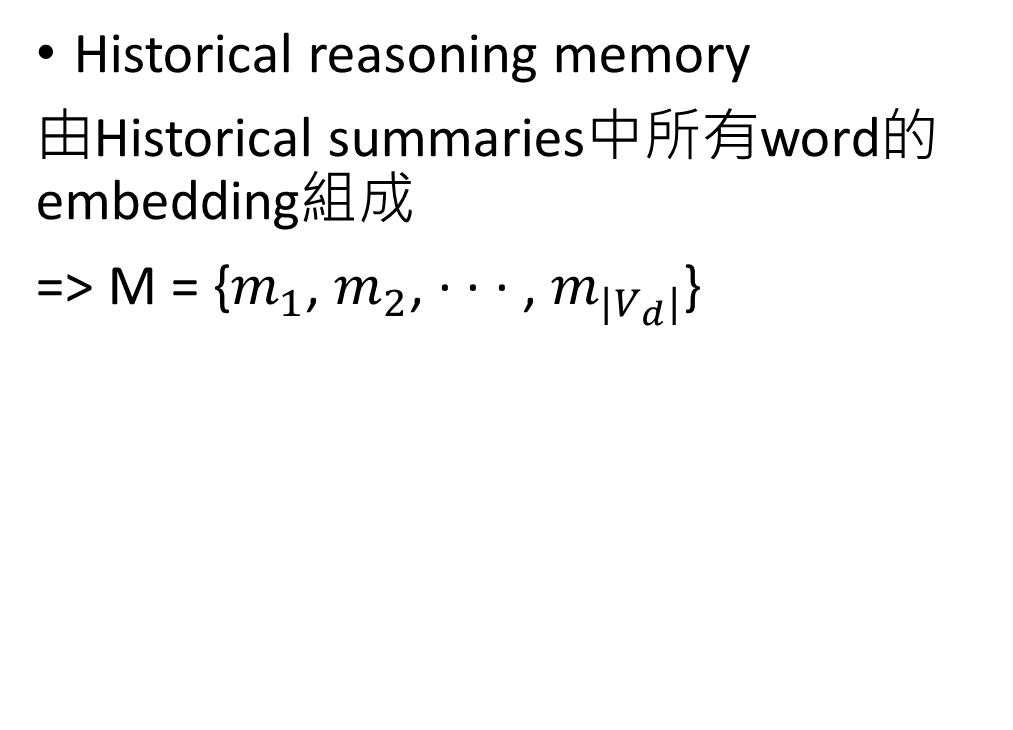 10
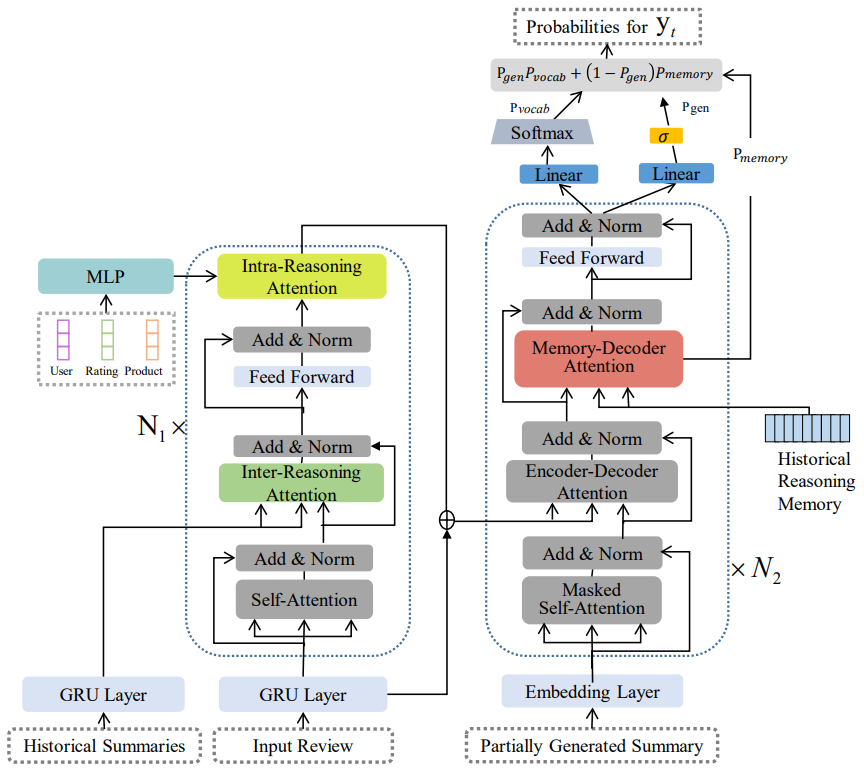 Method - Decoder
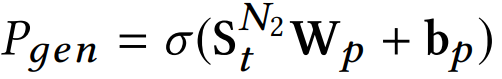 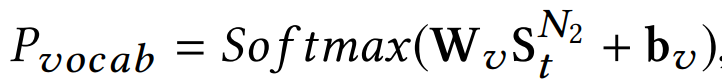 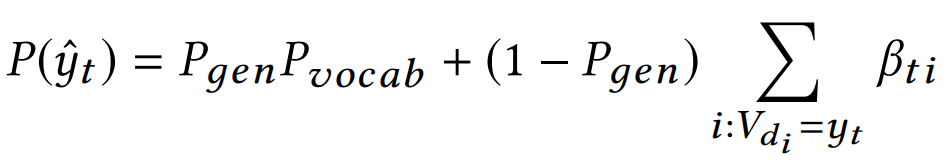 11
Loss function
12
Experiment - Dataset
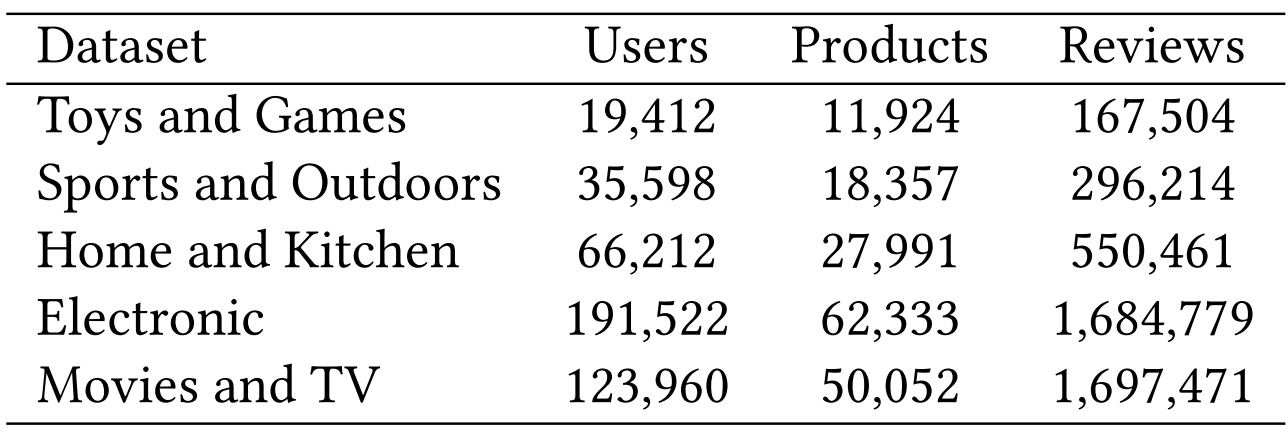 13
Experiment
14
Rouge
Rouge 1 = 6/6
Rouge 2 = 4/5
Generate sentence: the cat was found under the bed
Gold sentence: the cat was under the bed
15
Experiment
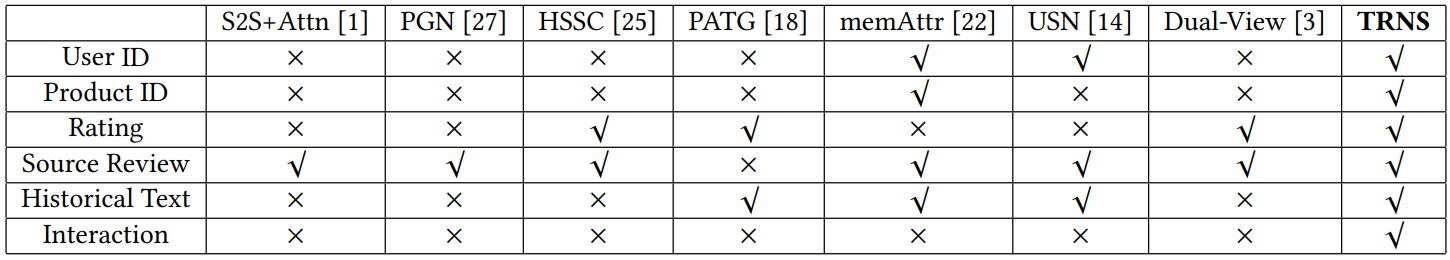 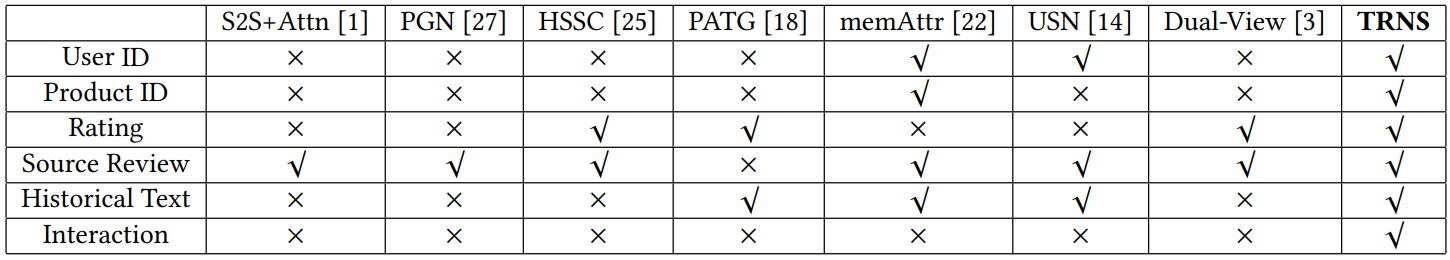 16
[Speaker Notes: HSSC與S2S相同,只是多預測rating
memAttr與這篇在encoder部分相同，decoder沒有memory
USN只使用user和這user過往的review和對應summary資訊，而且就只有在decoder計算attention影響生成
Dual-view與HSSC類似，multi-task想法預測語意和生成摘要
Transformer與S2S相同]
Experiment
17
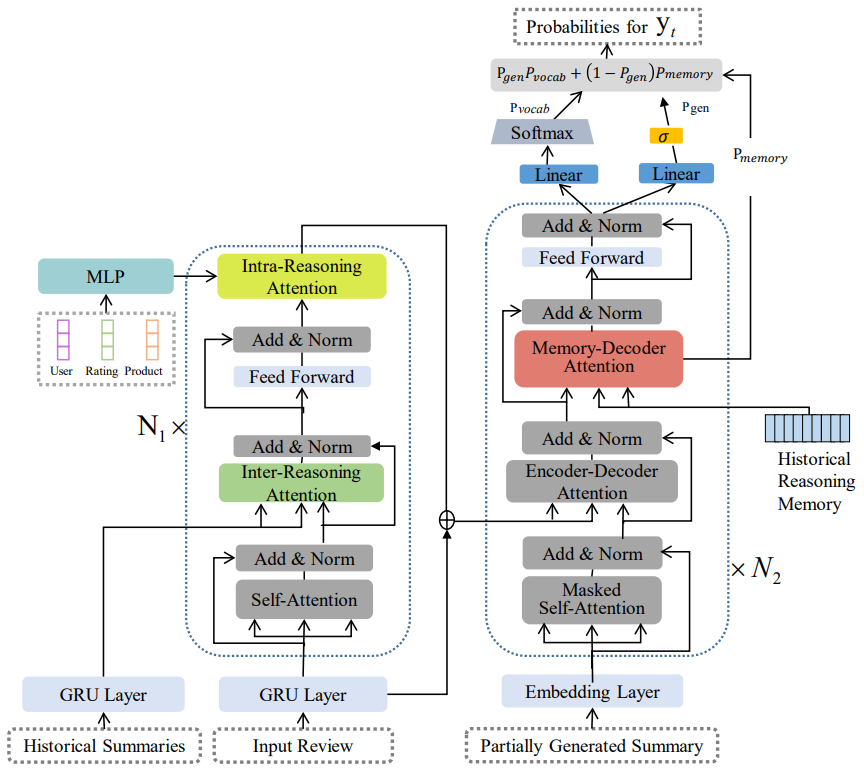 Experiment
L
2
18
Experiment
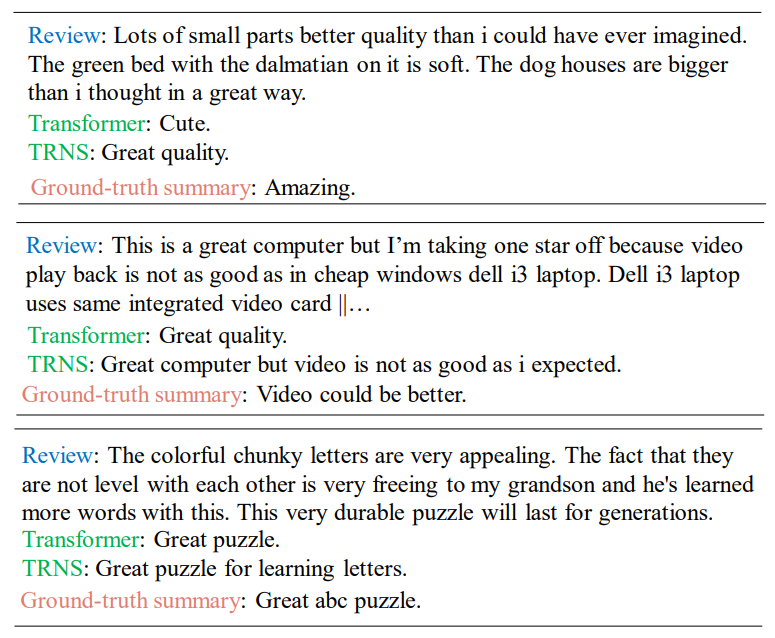 19
[Speaker Notes: 有提到aspect且更精確]
Conclusion
propose a transformer-based reasoning network for personalized review summarization, which is able to effectively incorporate the historical summaries into the review summary generation.

historical reasoning memory from the historical summaries can alleviate the out-of-vocabulary problem.
20